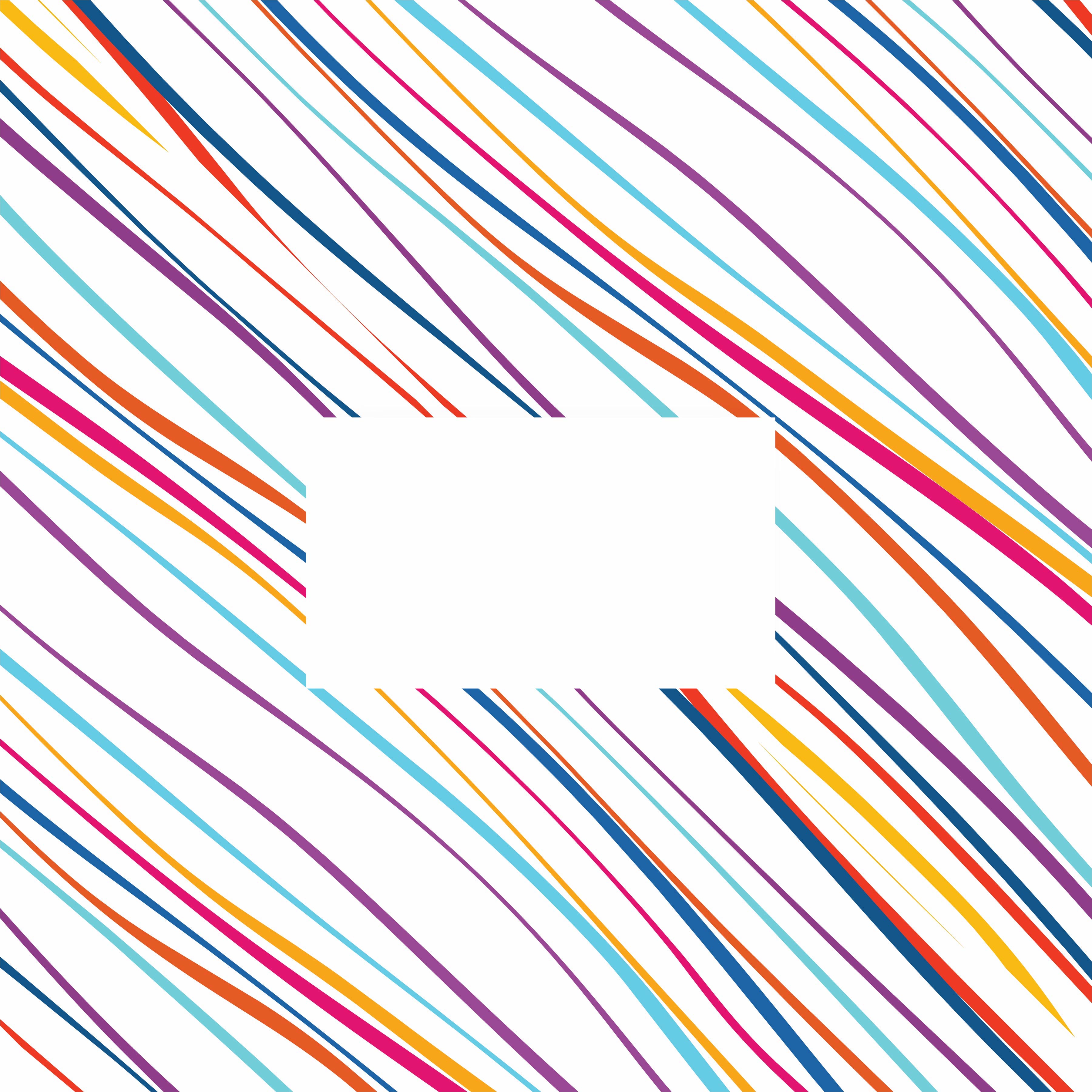 YOUR
PICTURE
John 
DOE
Email: mail@mail.com 
Ph: 111 222 333 
Adr: 12 Regent Street 
Y200 New-York, NY